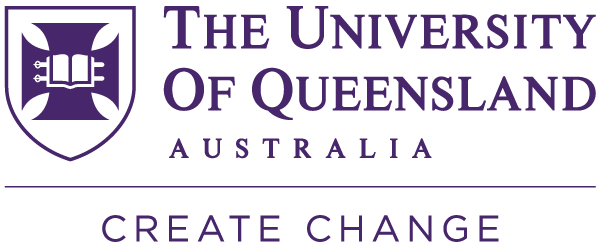 Name
School
Faculty
University
3MT Title